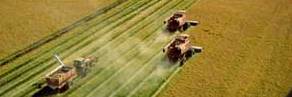 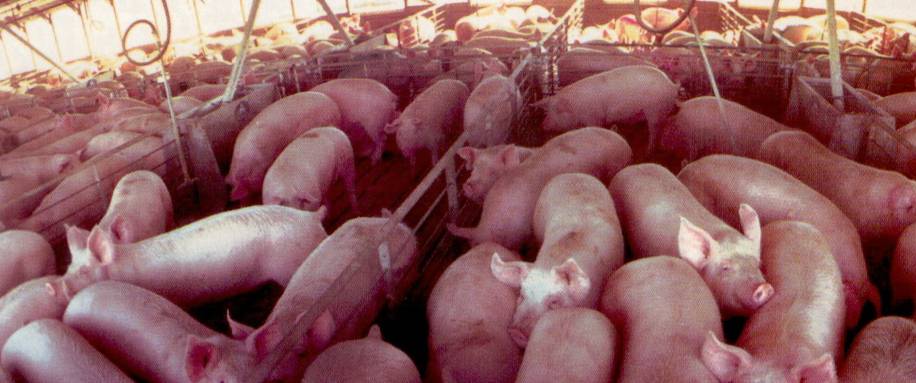 The meat of the food crisis
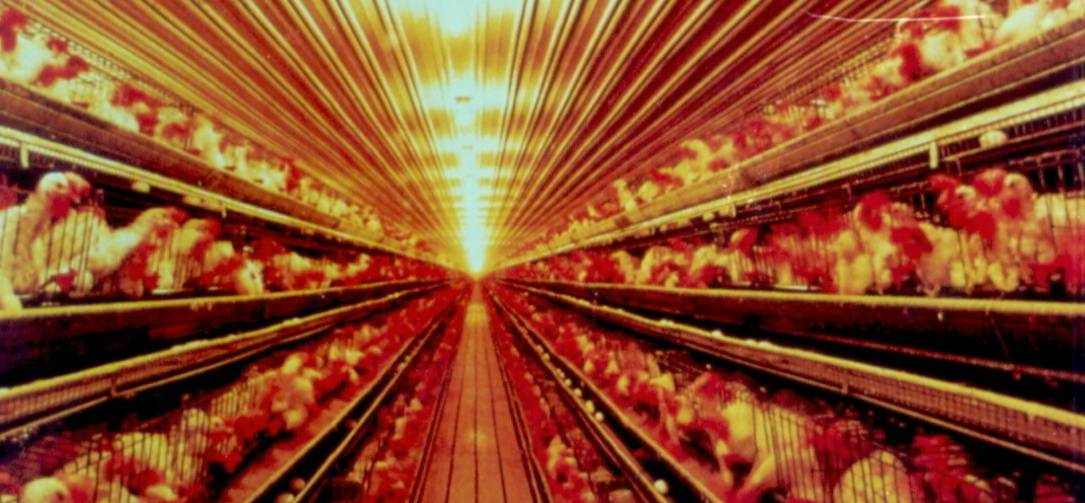 Tony Weis
 UWO Geography
 email: aweis@uwo.ca
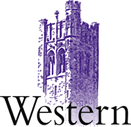 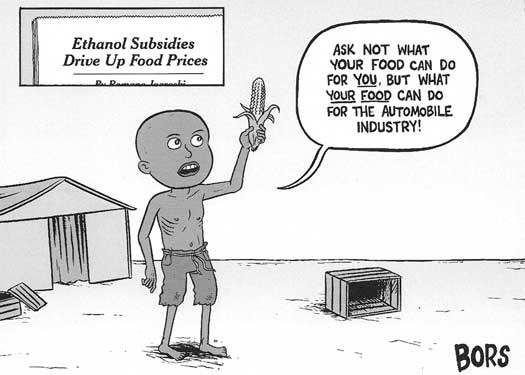 LESTER BROWN: 
~ 800 M motorists
vs.
2 B poorest
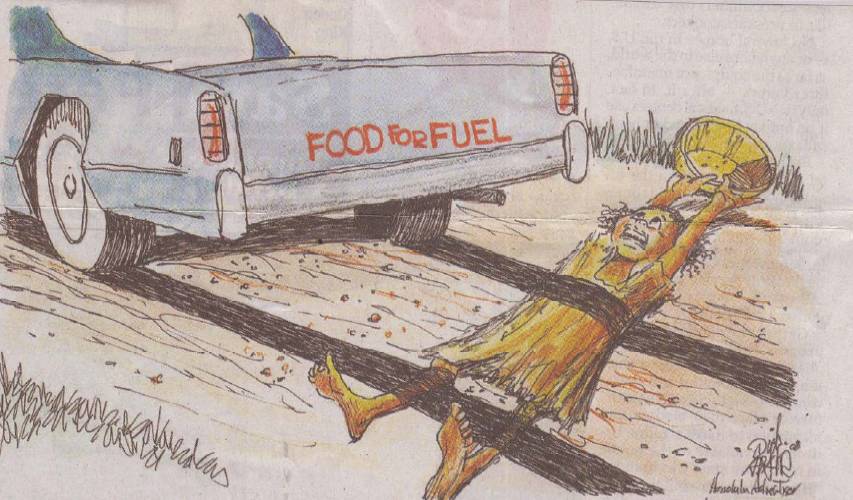 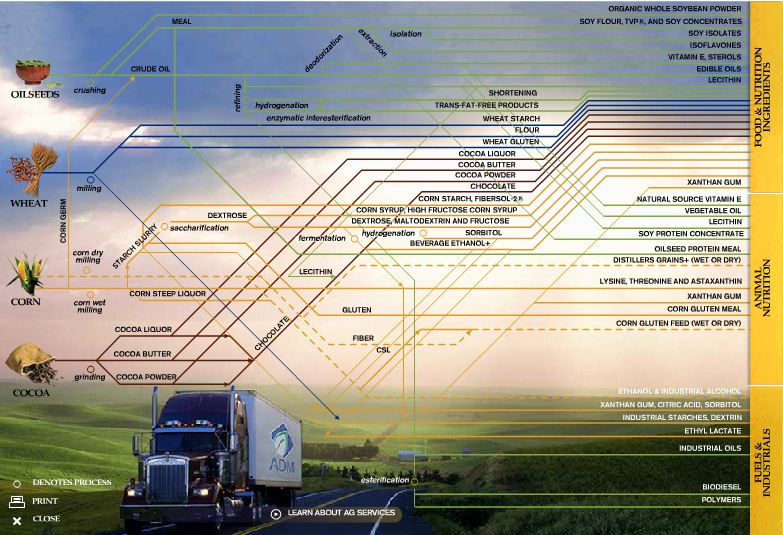 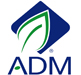 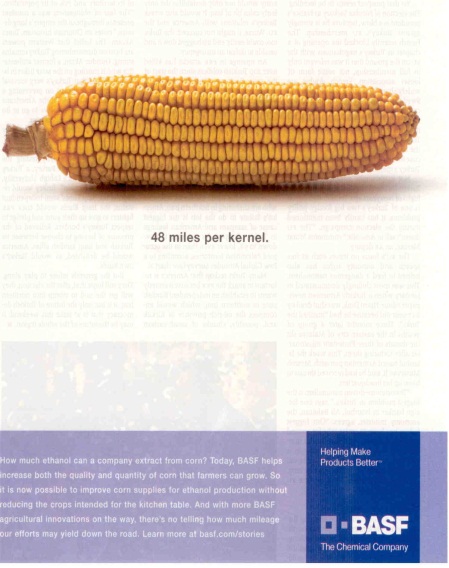 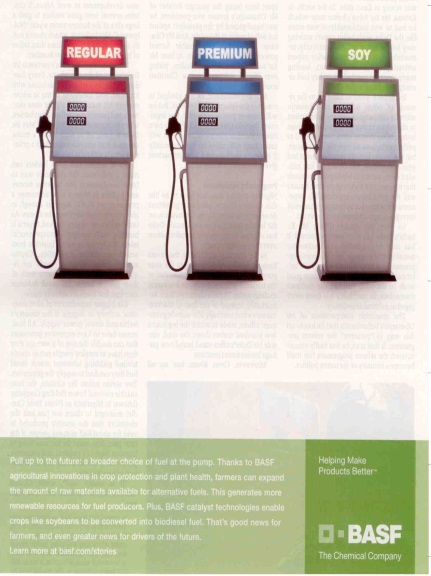 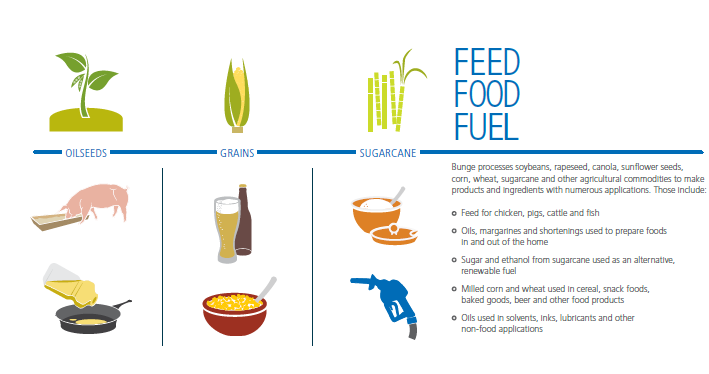 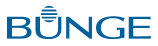 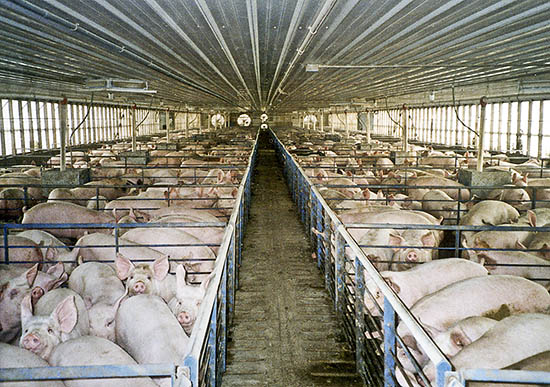 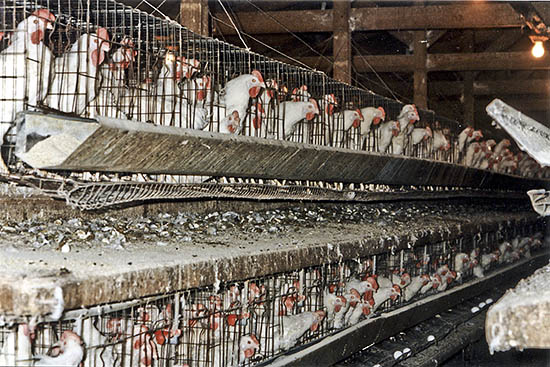 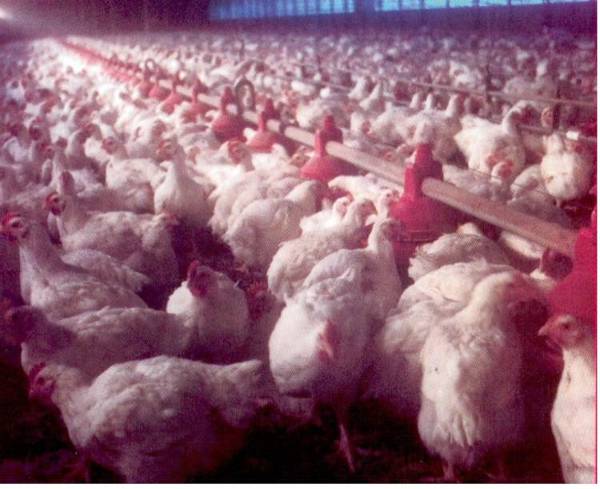 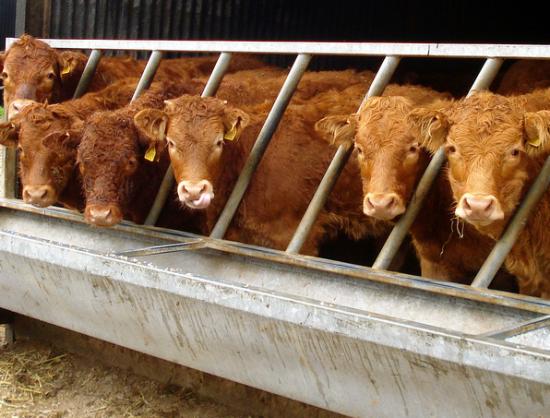 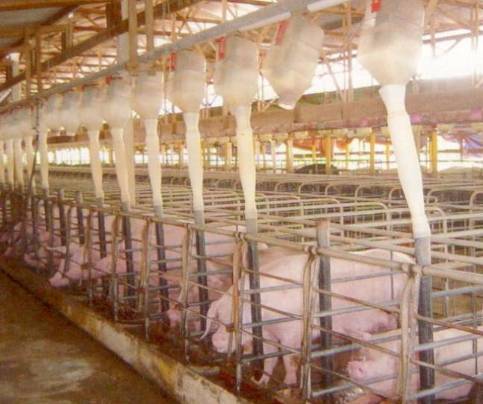 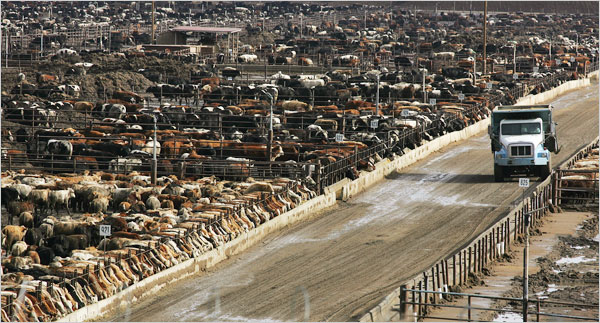 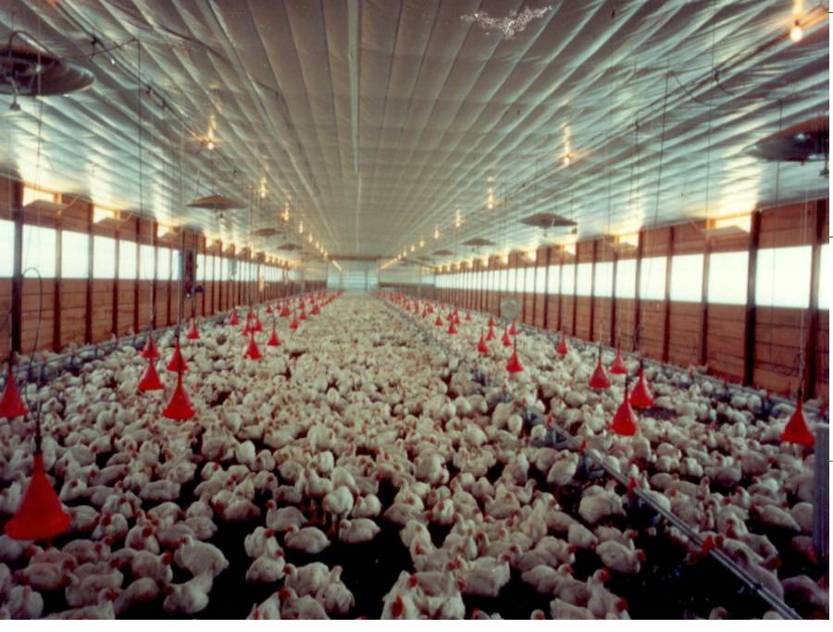 challenging narratives…
an asymmetrically ‘meaty planet’ that needs to urgently reassess how efficiency is understood and reorganize how food is produced
a ‘hungry planet’ that needs  improved yields
vs.
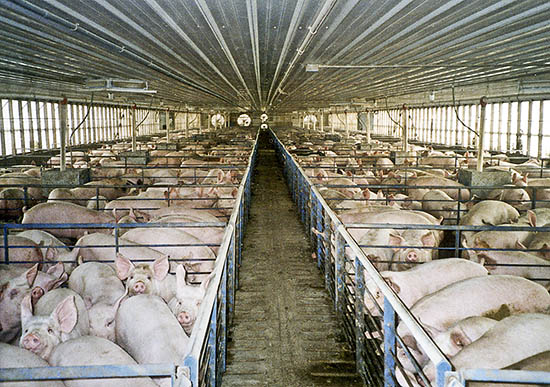 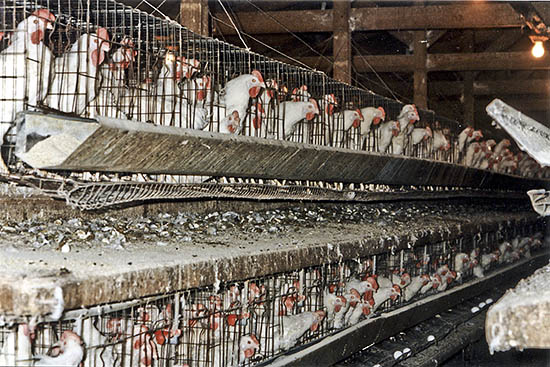 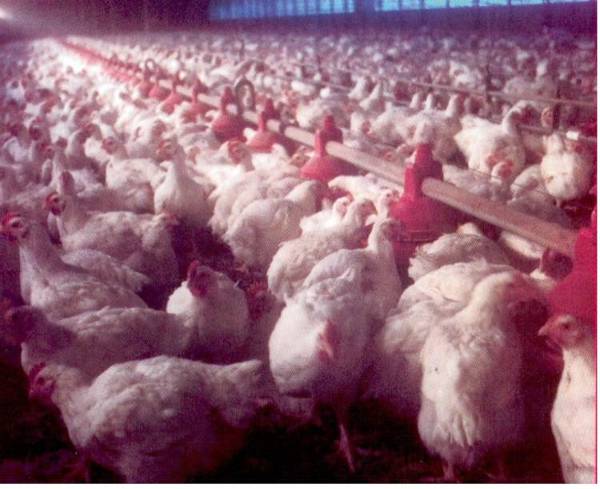 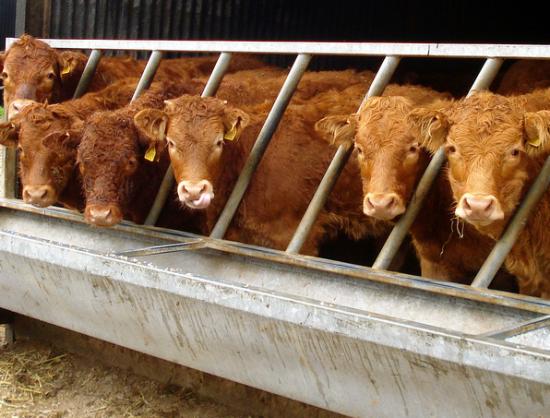 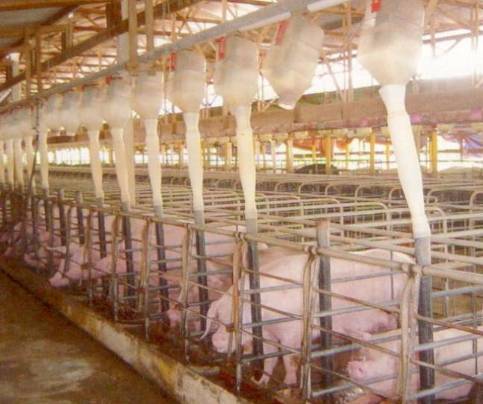 The Ecological Hoofprint
Scale
Inequality
Inefficiency
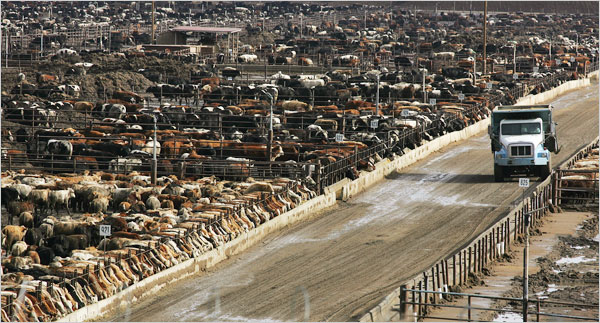 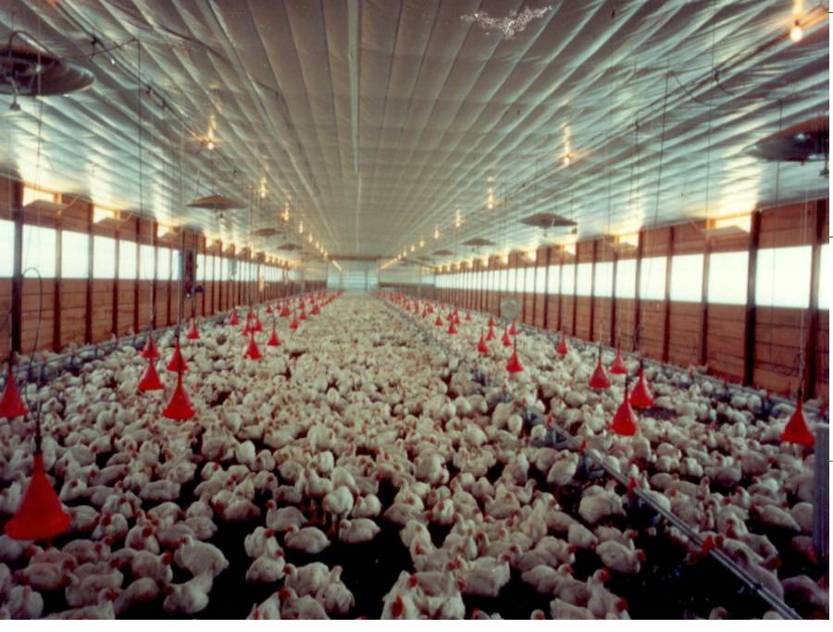 the ‘meatification’ of diets
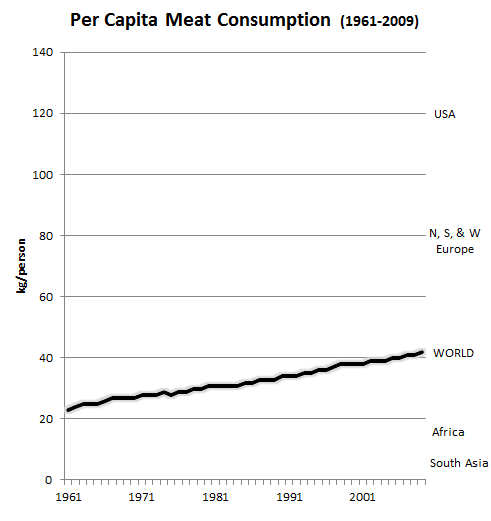 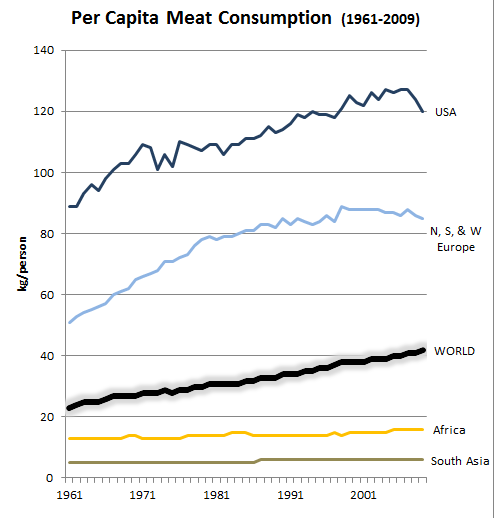 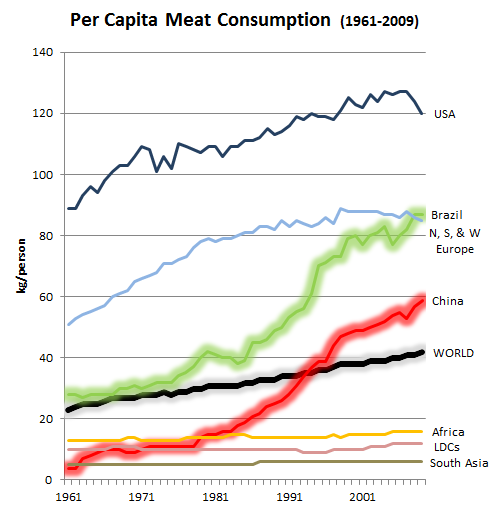 ?
+
class 
disparities
vector of ‘development’ & inequality
data: FAOSTATS
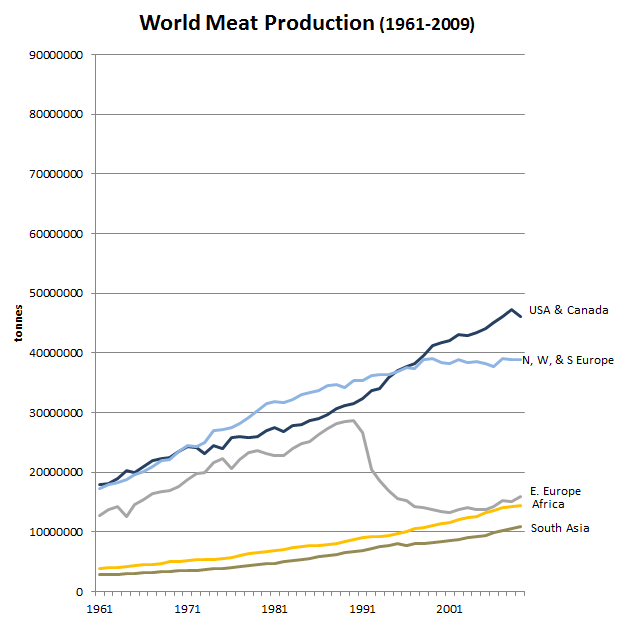 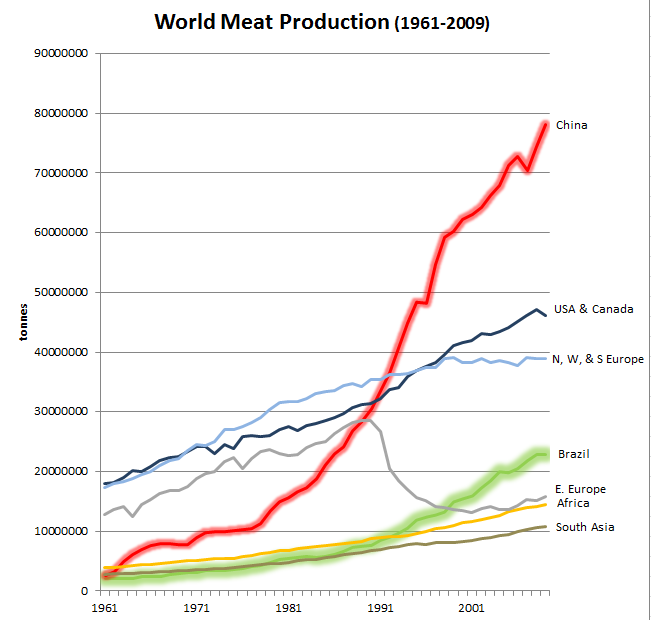 WORLD
POPULATION
20%
5%
6.4%
3%
15%
25%
data: FAOSTATS
the ‘Big 3’
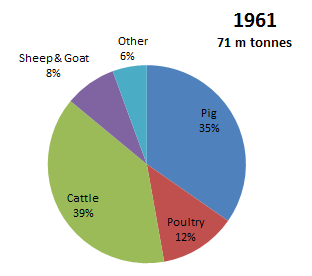 data: FAOSTATS
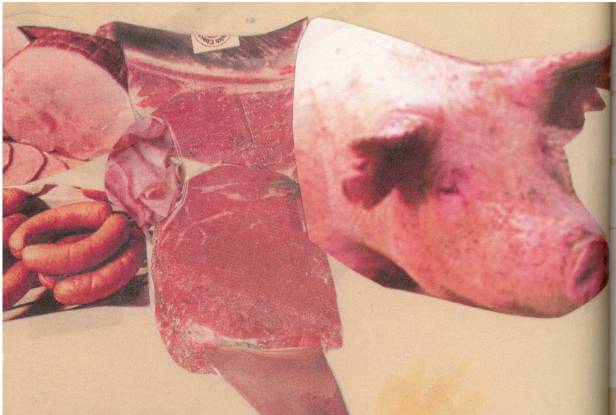 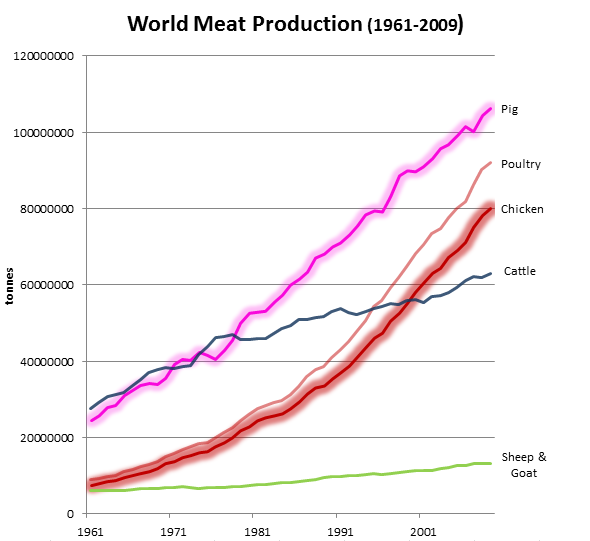 The Soaring 2
70%
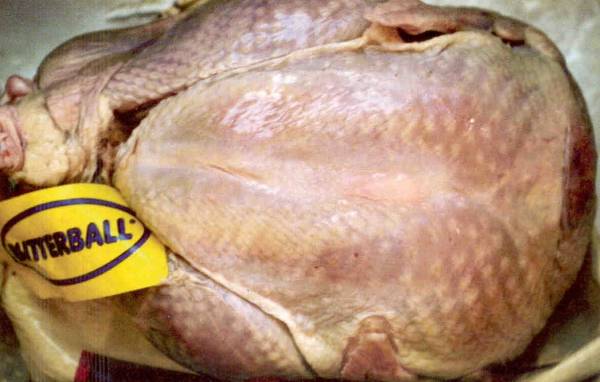 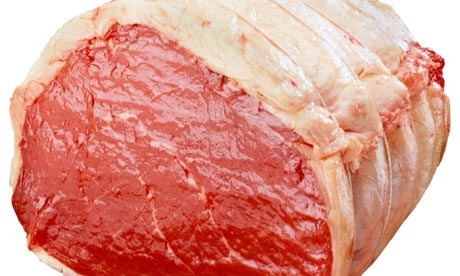 > 2X
data: FAOSTATS
the ‘Big 3’
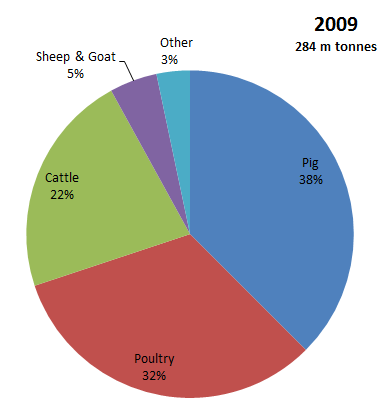 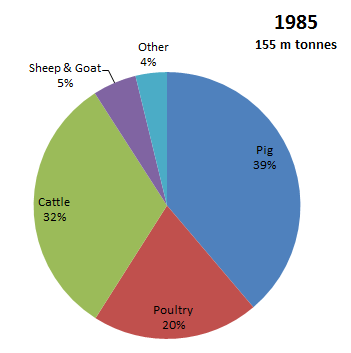 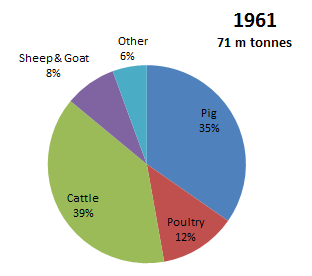 data: FAOSTATS
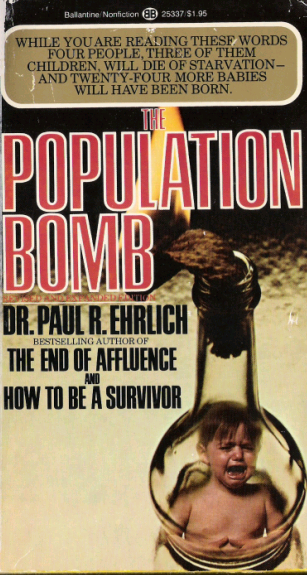 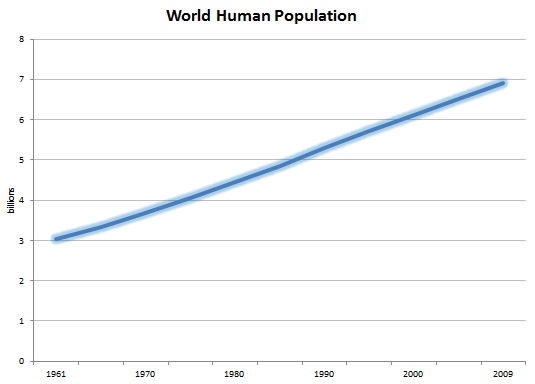 2.3 x 
increase
data: FAOSTATS
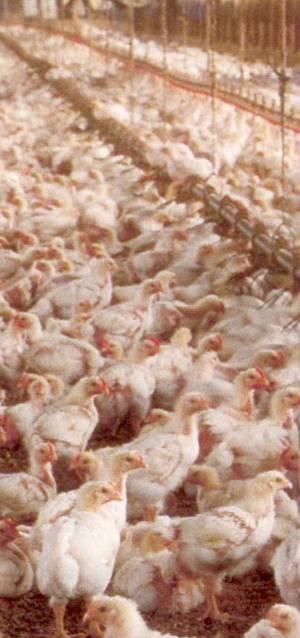 The other population bomb
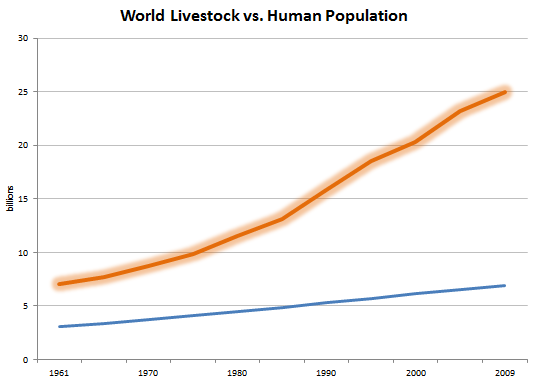 3.6 x
increase
livestock
humans
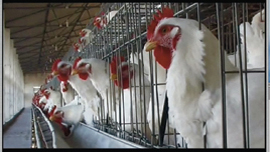 data: FAOSTATS
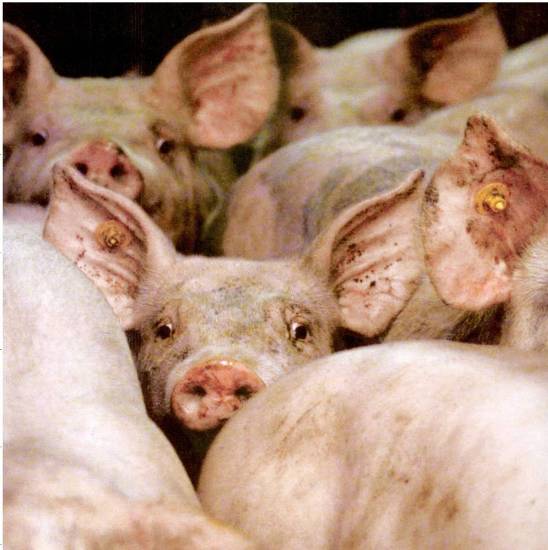 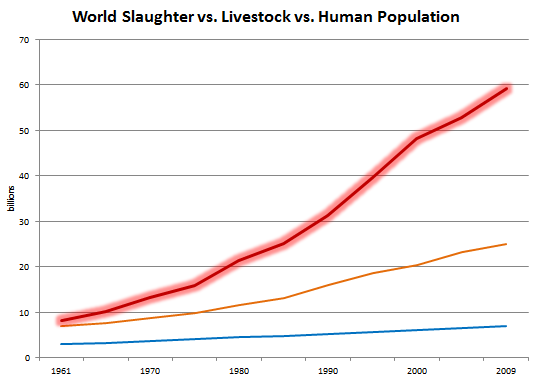 7.1 x
increase
slaughtered
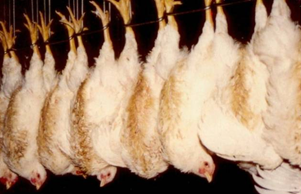 livestock
humans
data: FAOSTATS
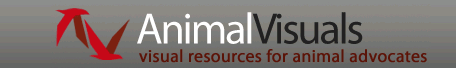 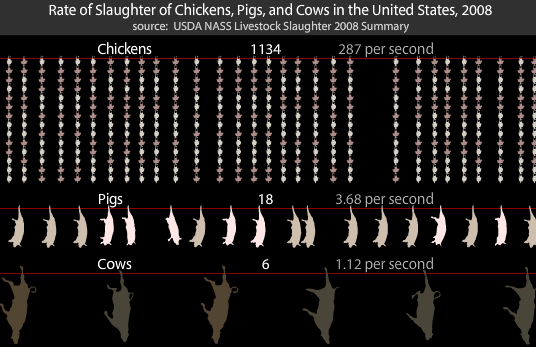 www.animalvisuals.org
-in the US, more chickens killed in 1 day today than were killed all year in 1930
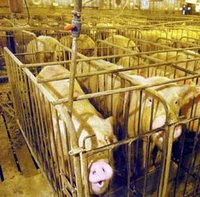 China today
	~1/5 humanity
	>½ world’s pigs
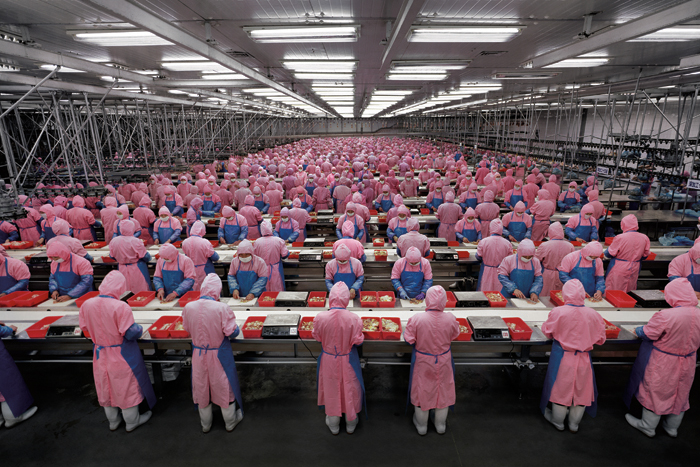 Edward Burtynsky
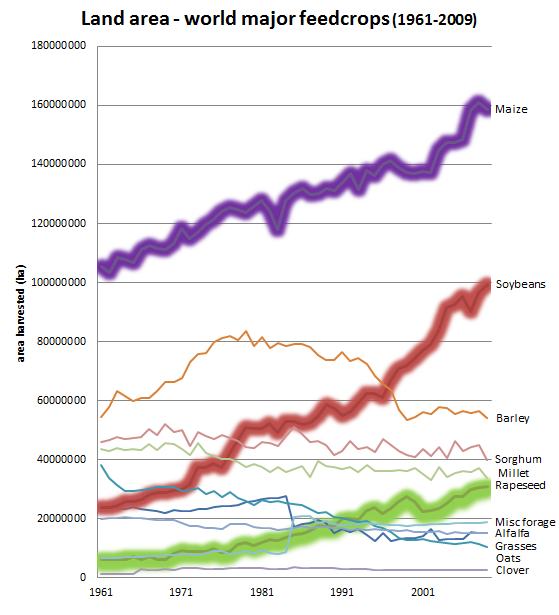 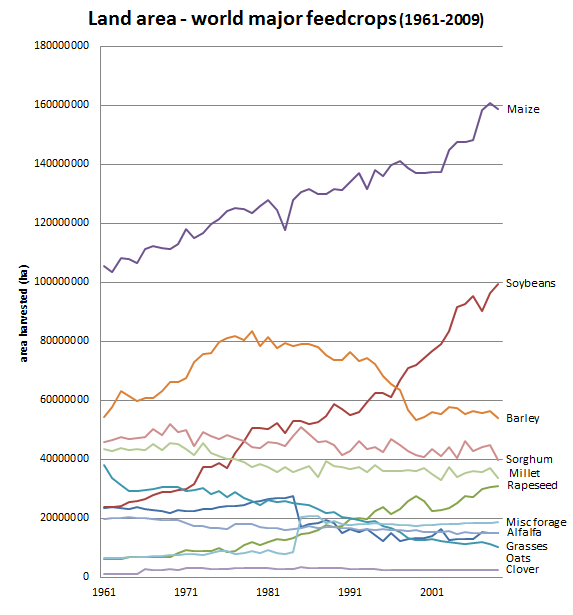 1.5 x
4.1 x
data: FAOSTATS
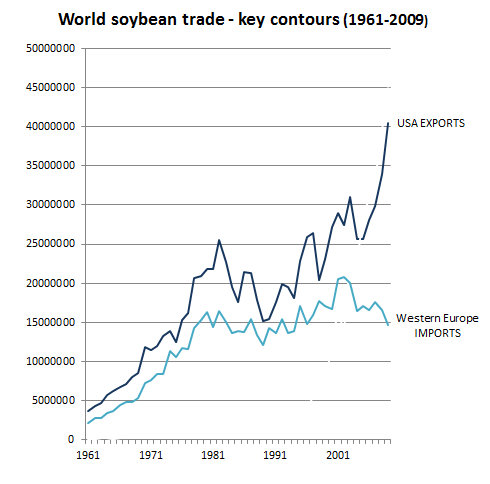 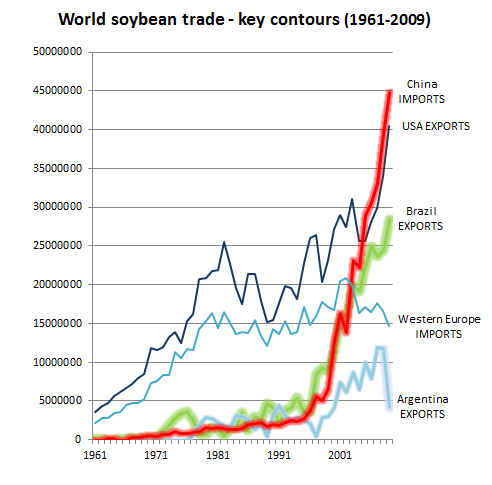 data: FAOSTATS
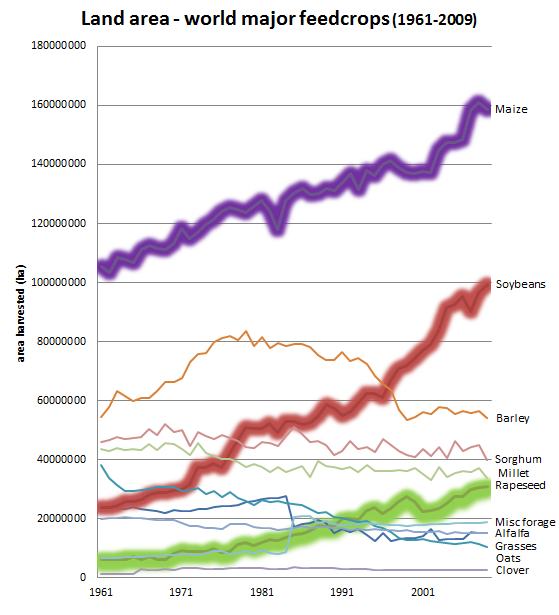 The Industrial Grain-Oilseed-Livestock Complex
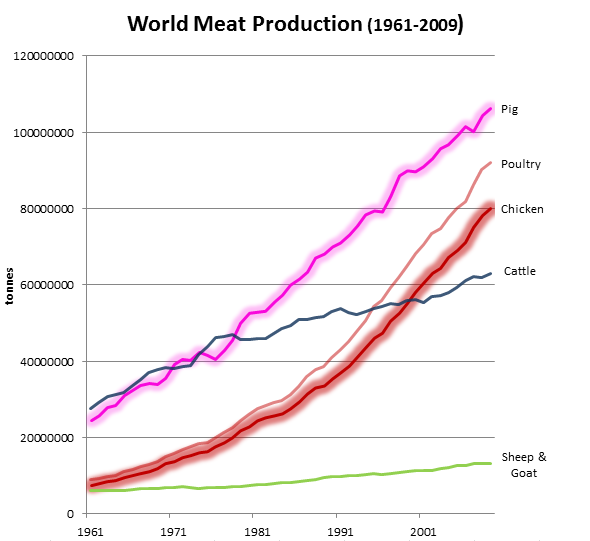 data: FAOSTATS
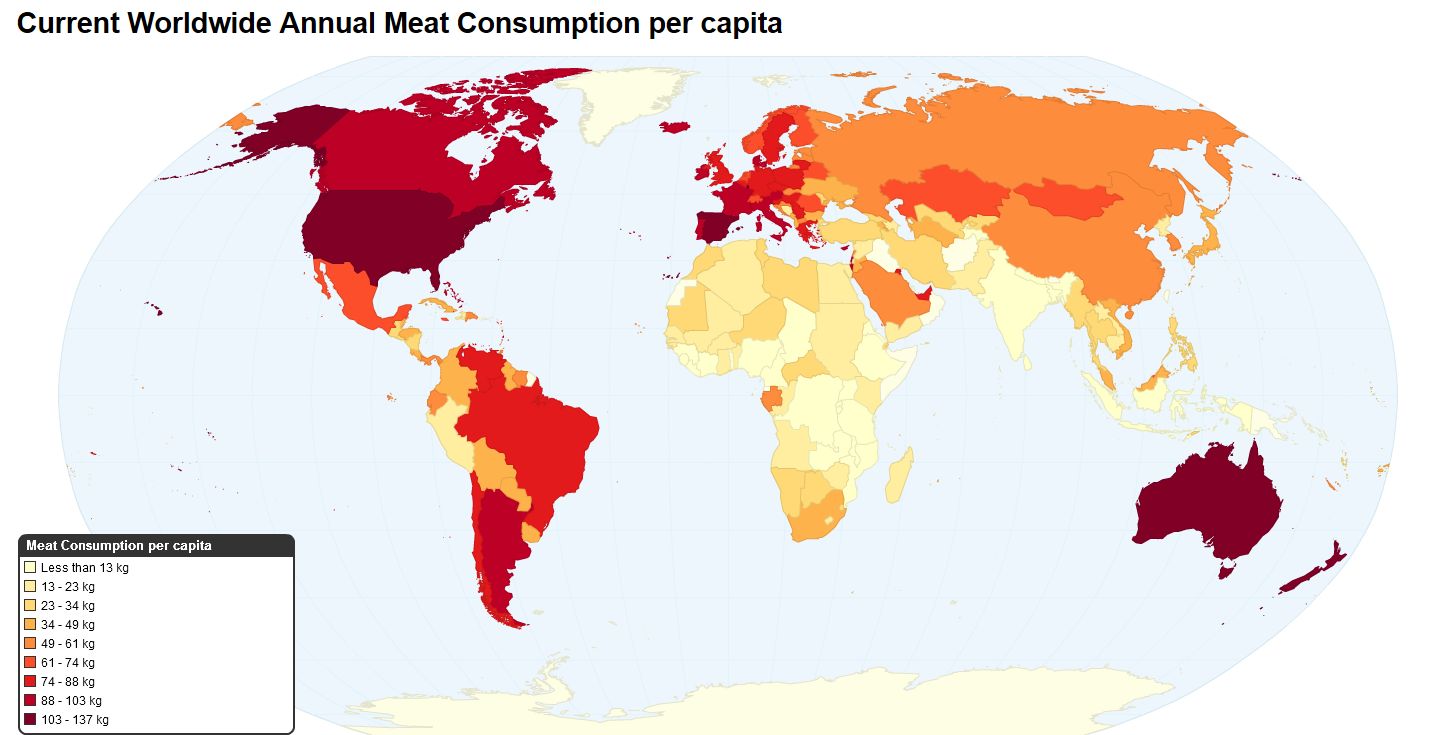 p.c. meat
source http://chartsbin.com/view/bhy
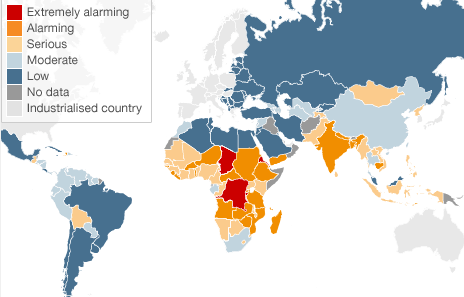 ‘hunger hotspots’
source: Global Hunger Index (2010)
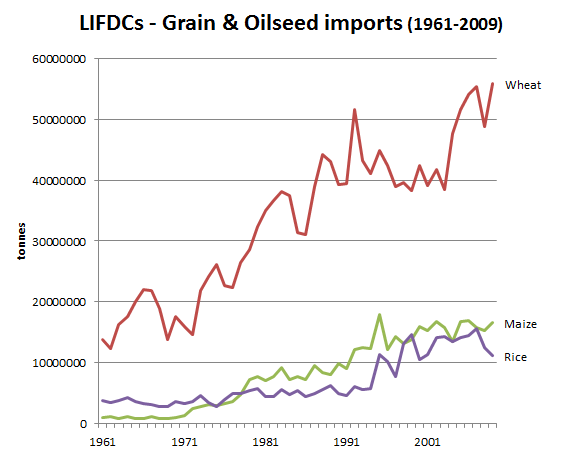 data: FAOSTATS
Soaking up the surplus
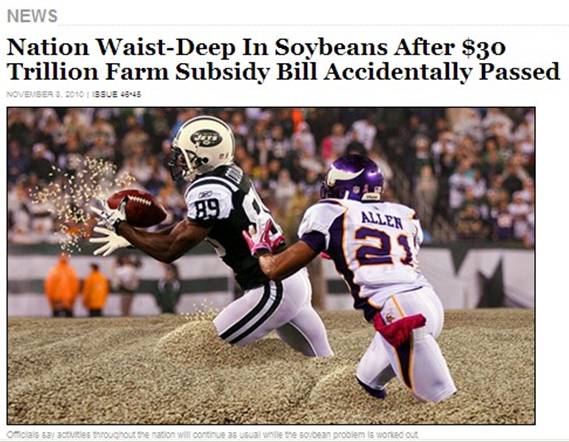 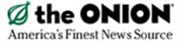 Soaking up the surplus
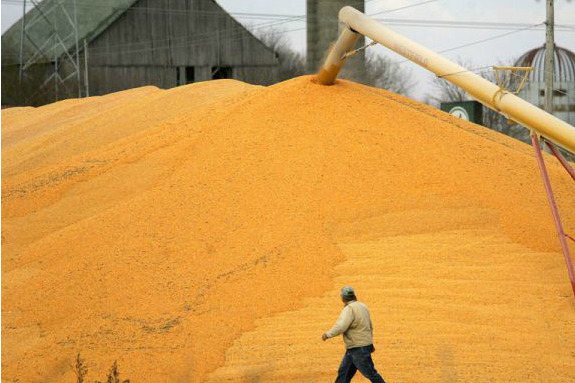 from a deflationary millstone…
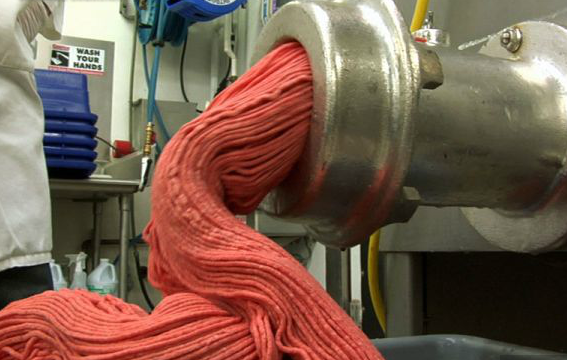 …to a steadily growing source of low margin earnings
“Get big or get out”
large-scale farmers, processors, and traders
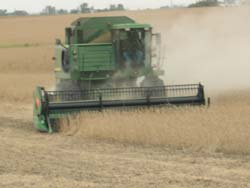 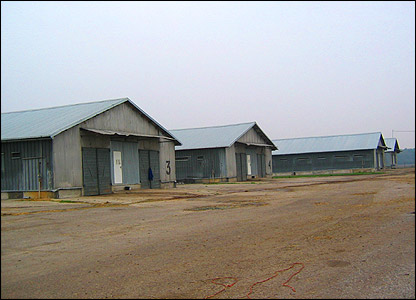 The Industrial Grain-Oilseed-Livestock Complex
industrial monocultures & animals both disarticulated and entwined
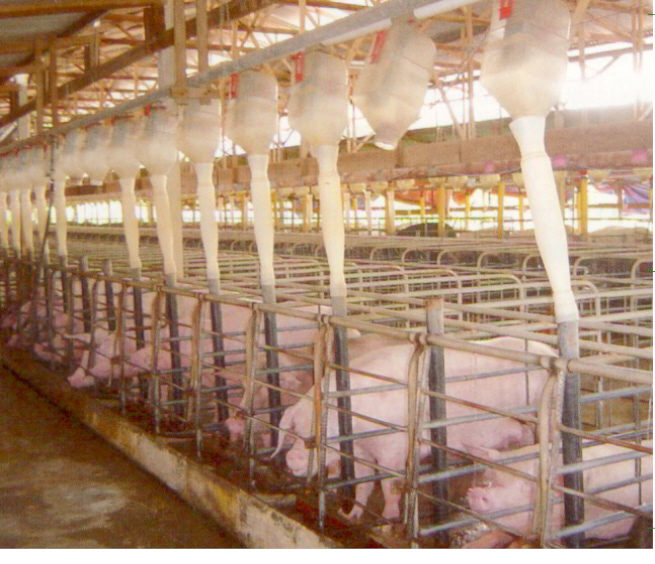 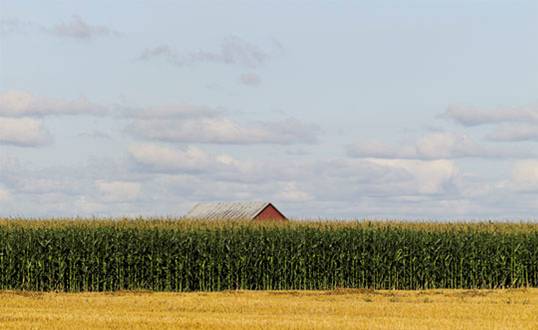 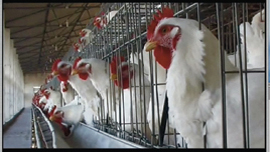 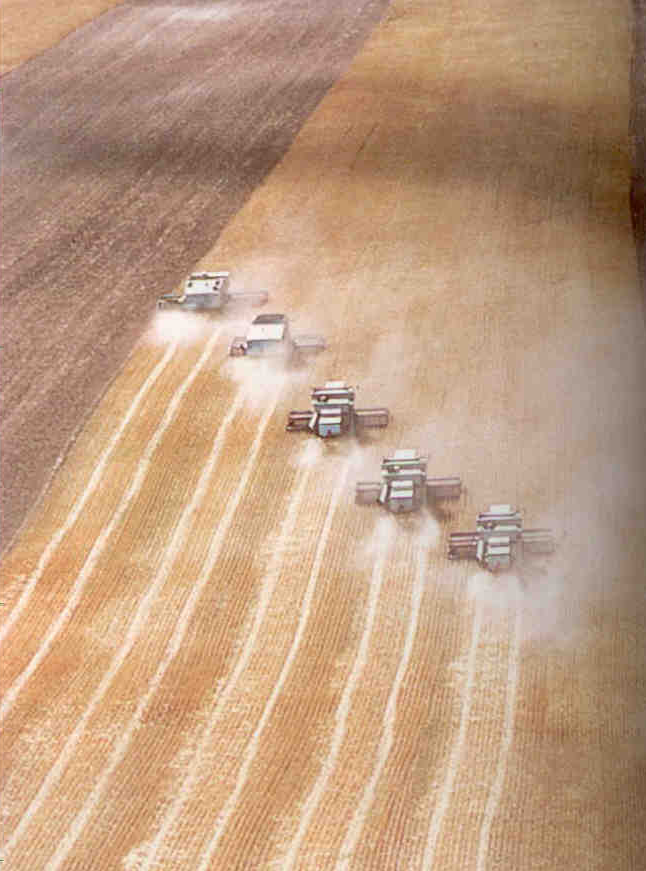 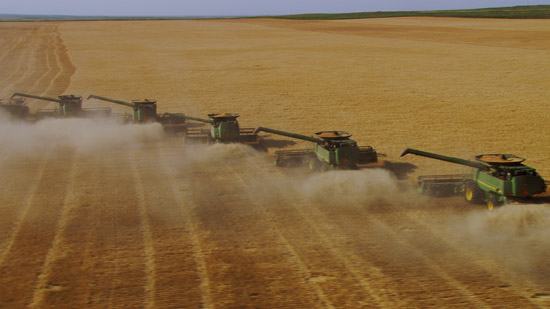 INEFFICIENCY:
‘biophysical overrides’for scale & simplification
‘Modern agriculture has become the art of  turning oil into food.’
	-B. Clark & R. York (2008:13)
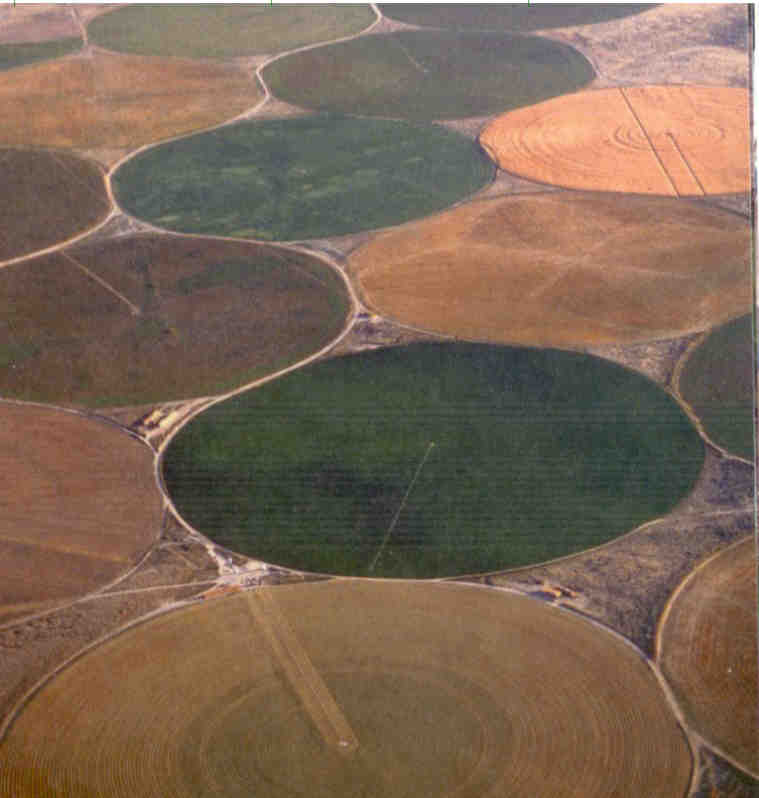 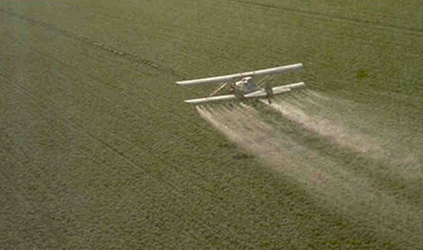 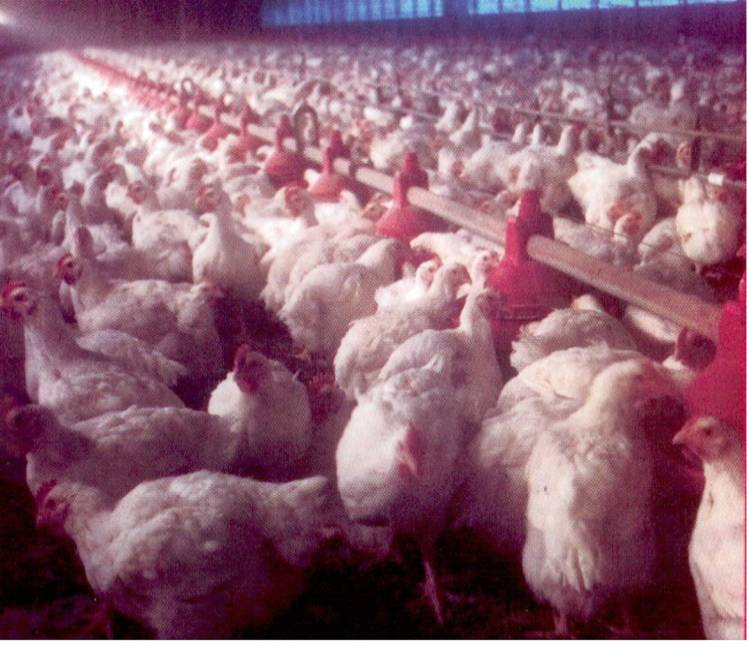 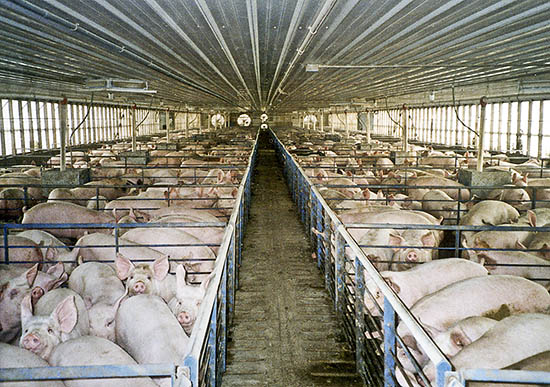 Our ‘Ecological Hoofprint’
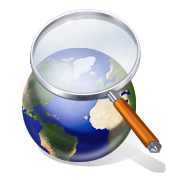 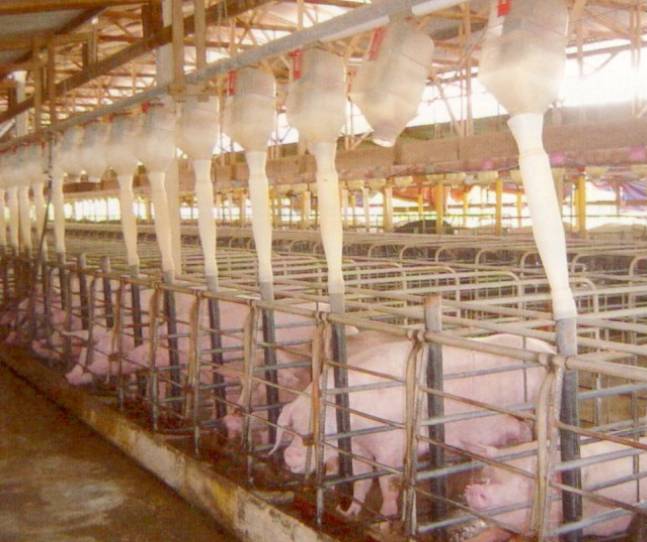 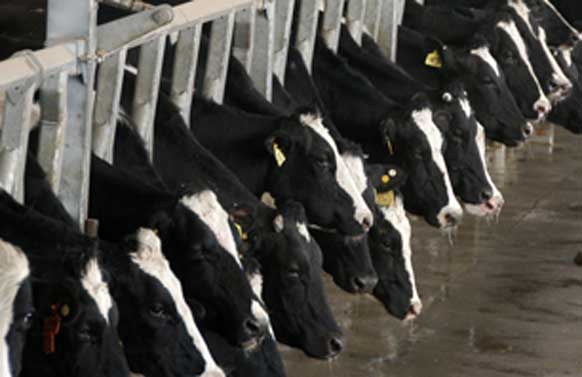 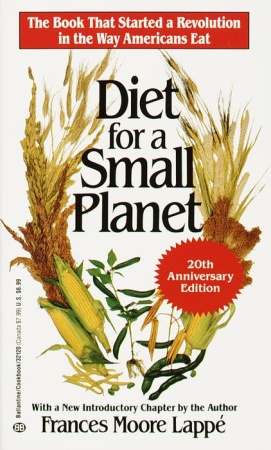 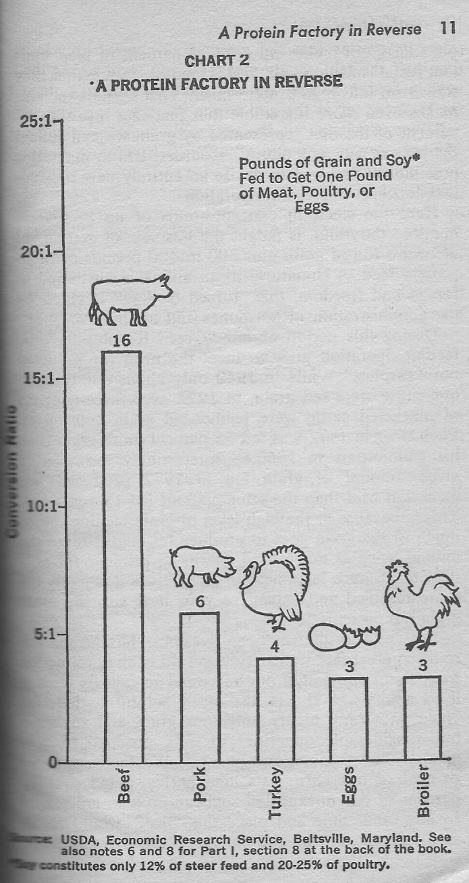 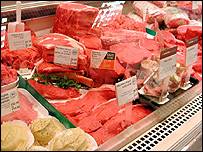 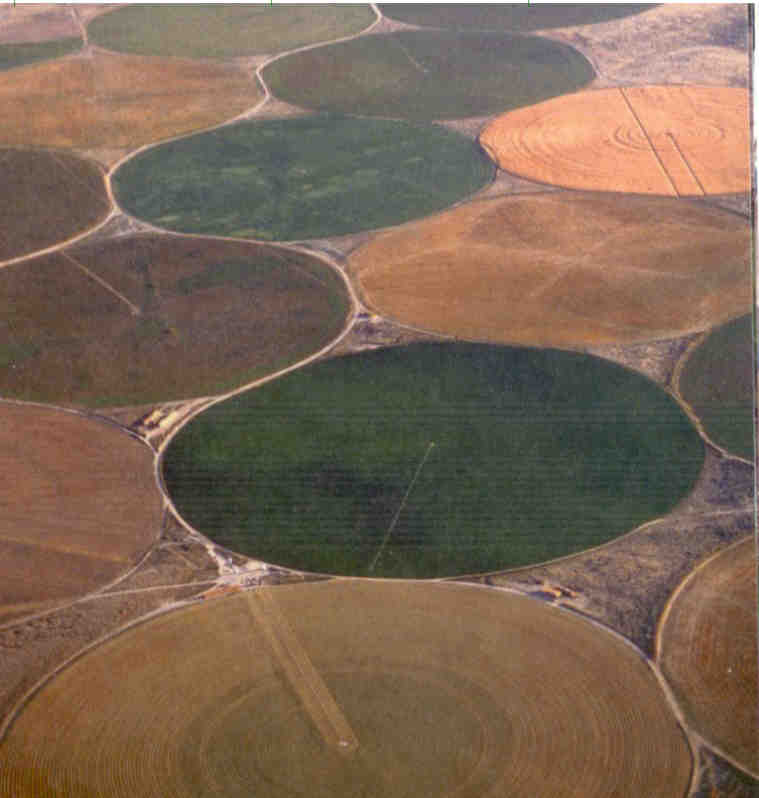 grain-fed livestock: “reverse protein factories” (Lappe)
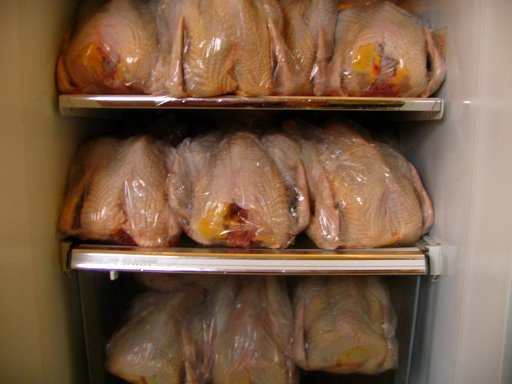 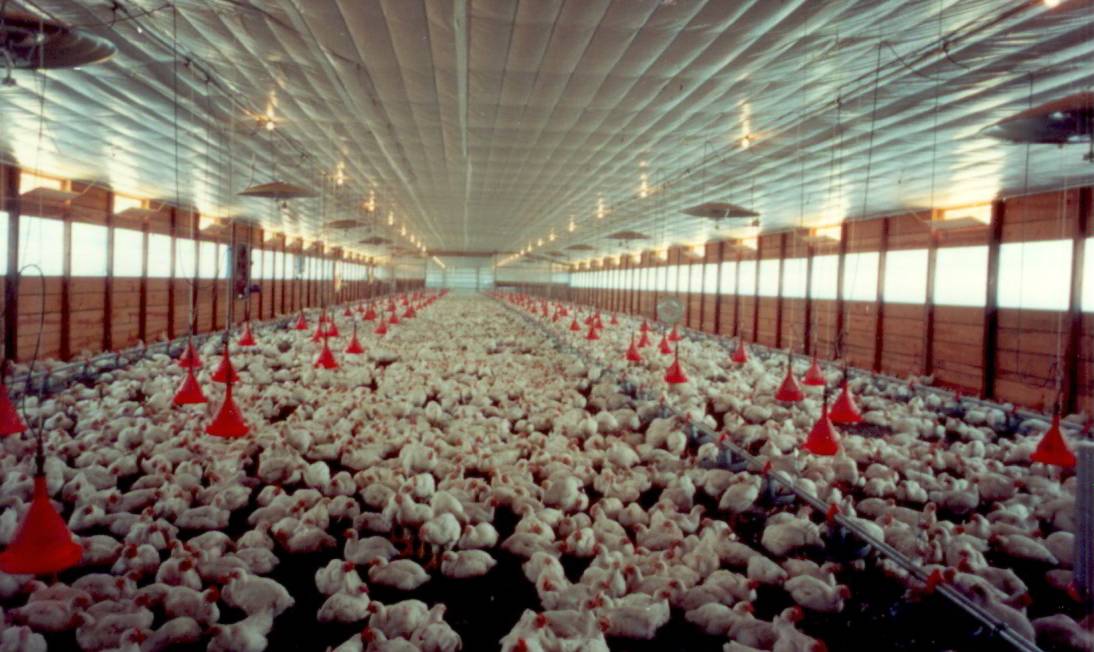 much useable nutrition lost in cycling grains and oilseeds through livestock
-intensification of livestock production
 =extra land area + resources needed for agriculture
+ additional atmospheric & water
footprints
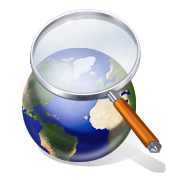 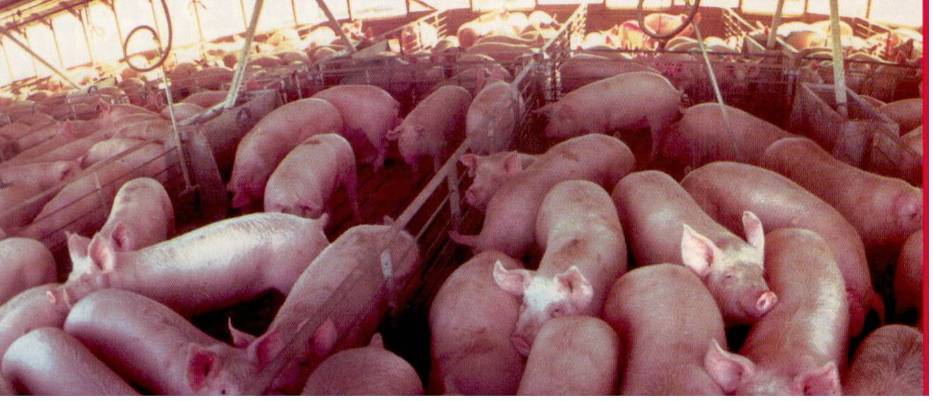 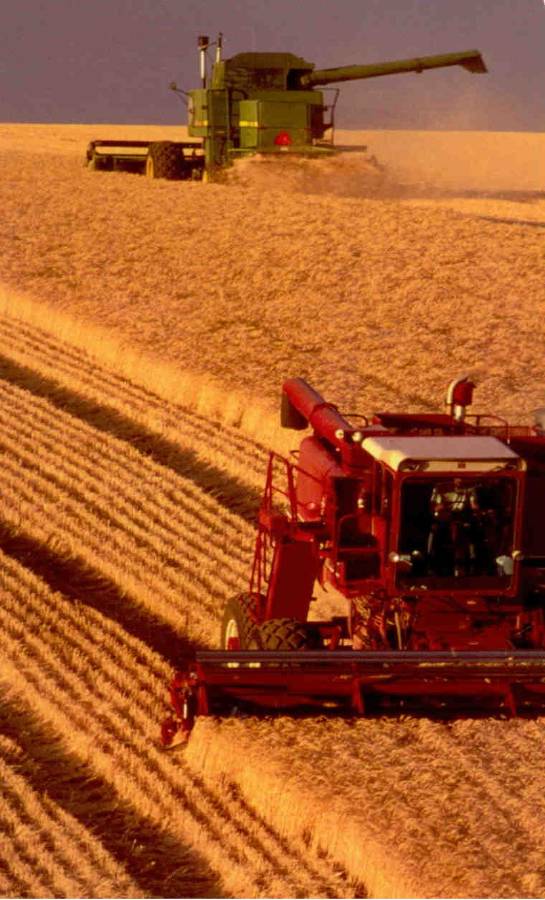 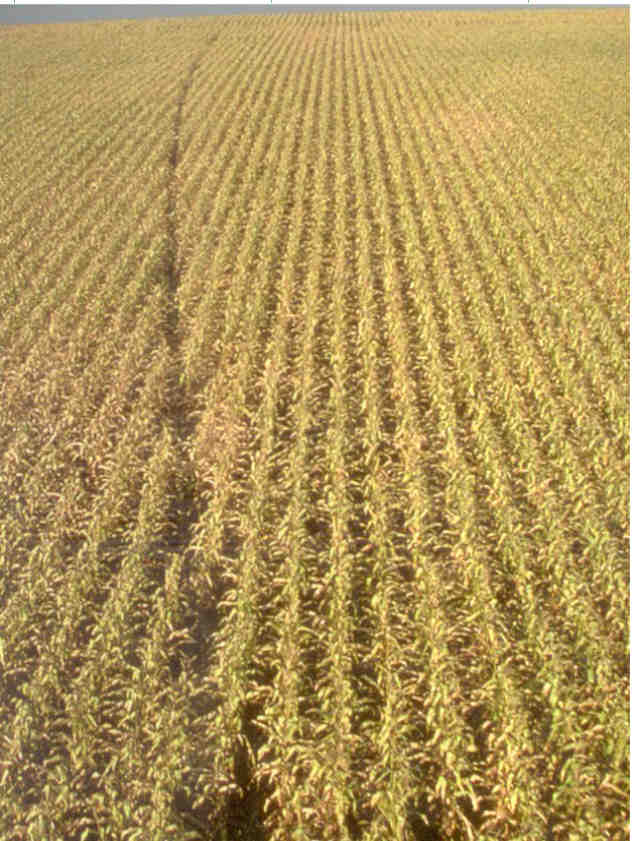 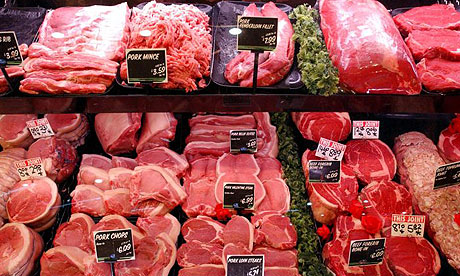 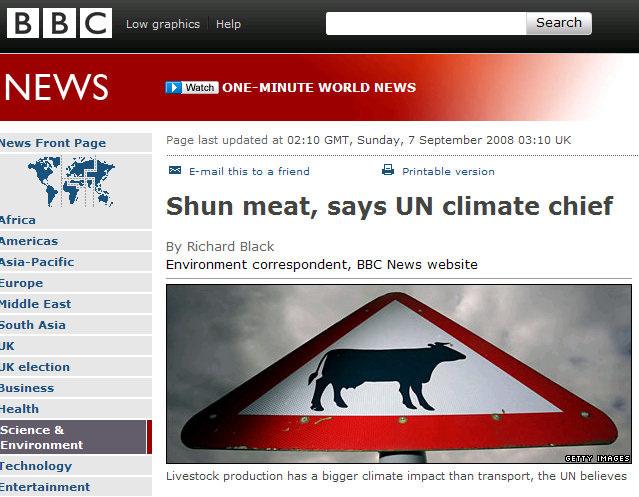 Increasing attention…
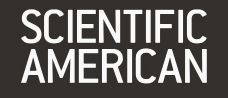 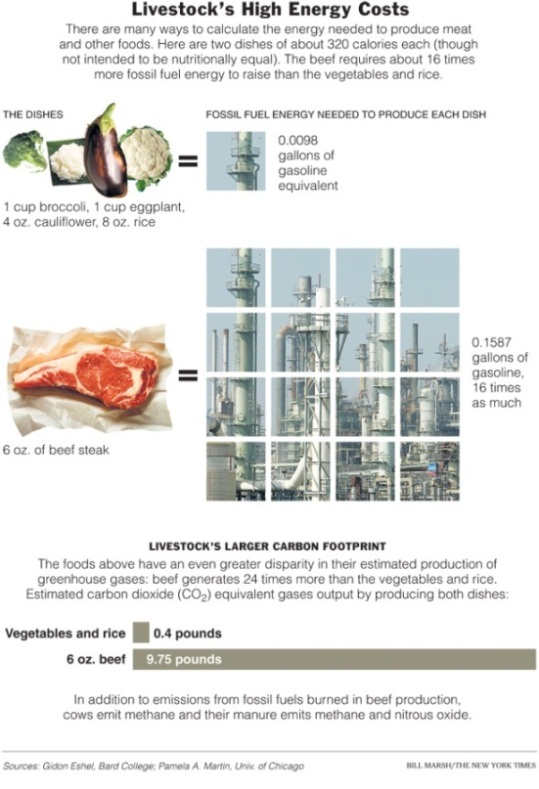 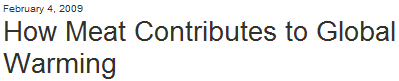 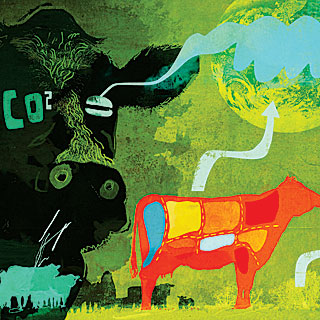 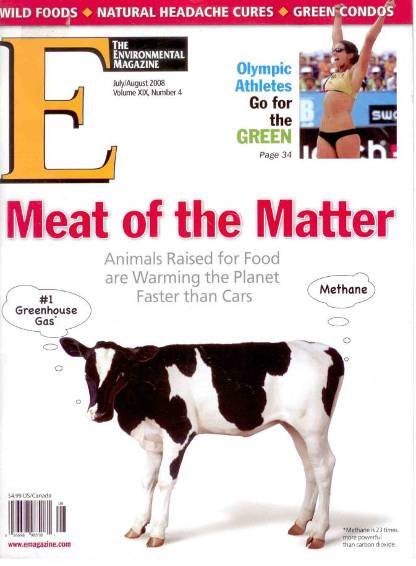 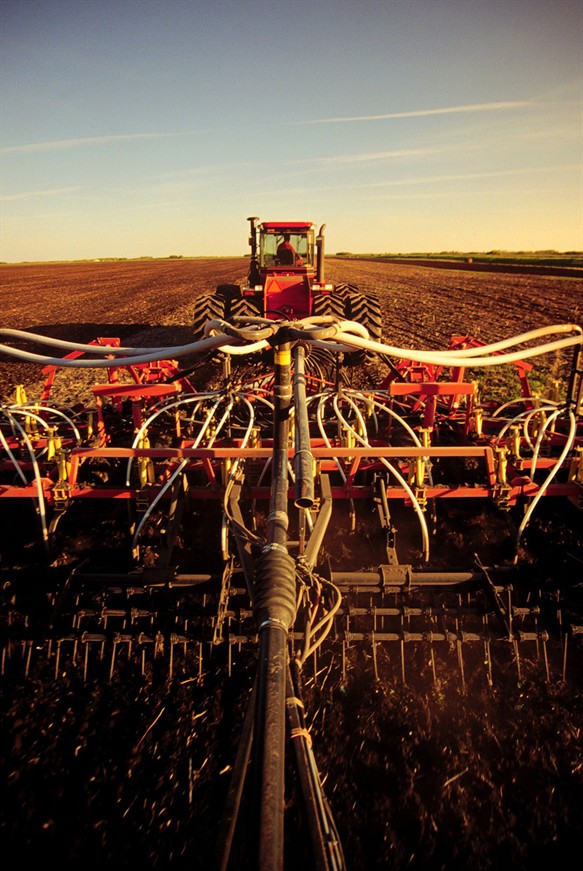 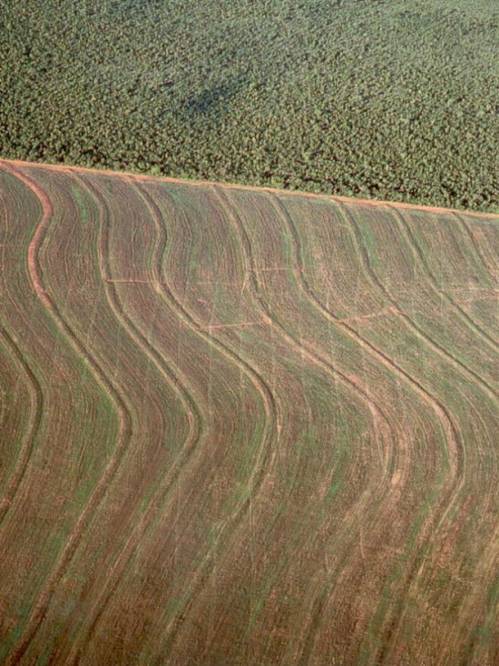 the ‘Atmospheric Hoofprint’
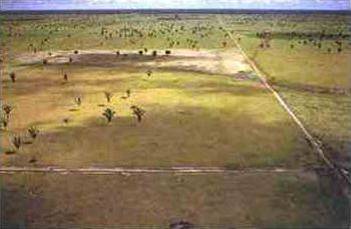 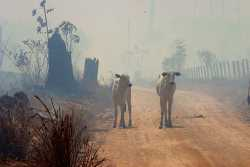 - clearing forested land 
	- fertilizer (prod’n + transport)
	- farm vehicles
	- ruminant flatulence
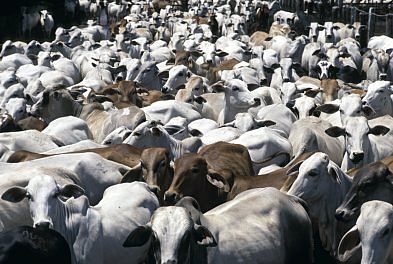 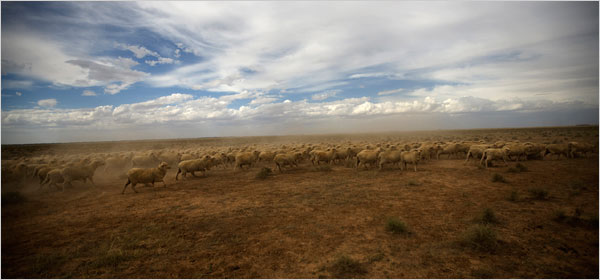 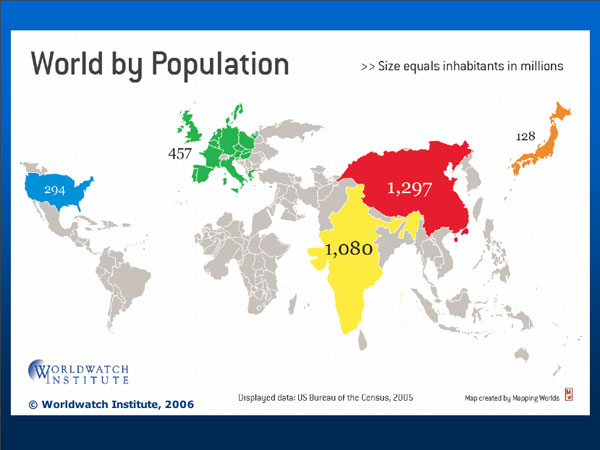 uneven ‘atmospheric footprints’
Sized by:
population
carbon footprint
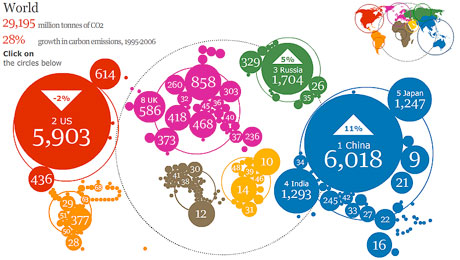 [Speaker Notes: The global contributions to carbon emissions are severely uneven between the developing and the developed world.  North America, for example, makes up only 5% of the populations, but is responsible for 25% of world carbon emissions.  This map here shows the world according to aggregate carbon emissions.  As you can see here, China and the US are the largest contributors, while most of Africa and South America shrink away to nothing.]
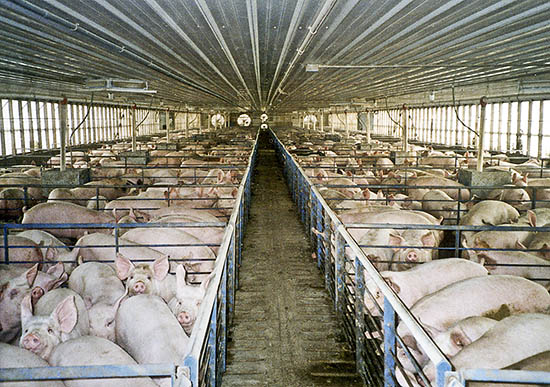 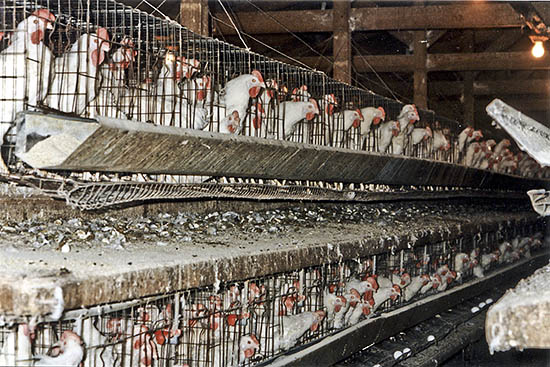 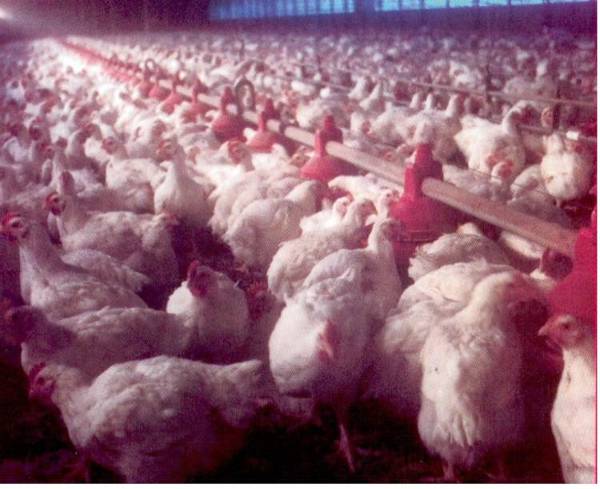 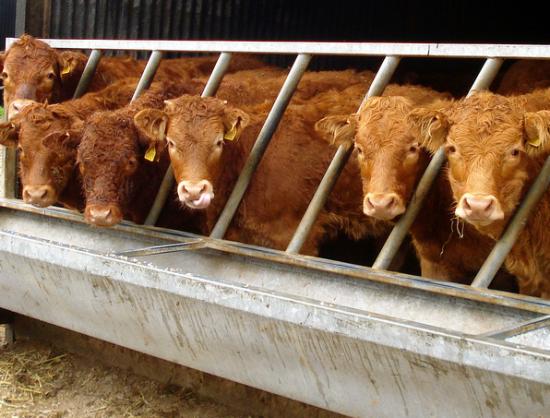 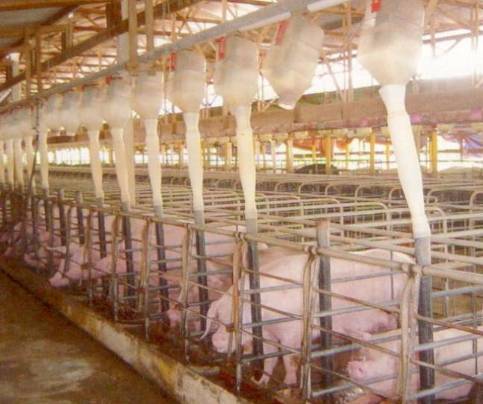 Our Ecological Hoofprint
Scale
Inequality
Inefficiency
4.   Inter-species relations
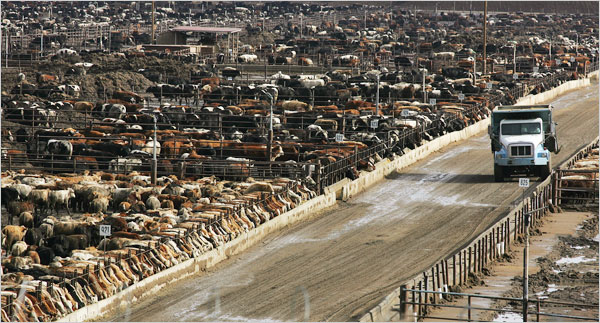 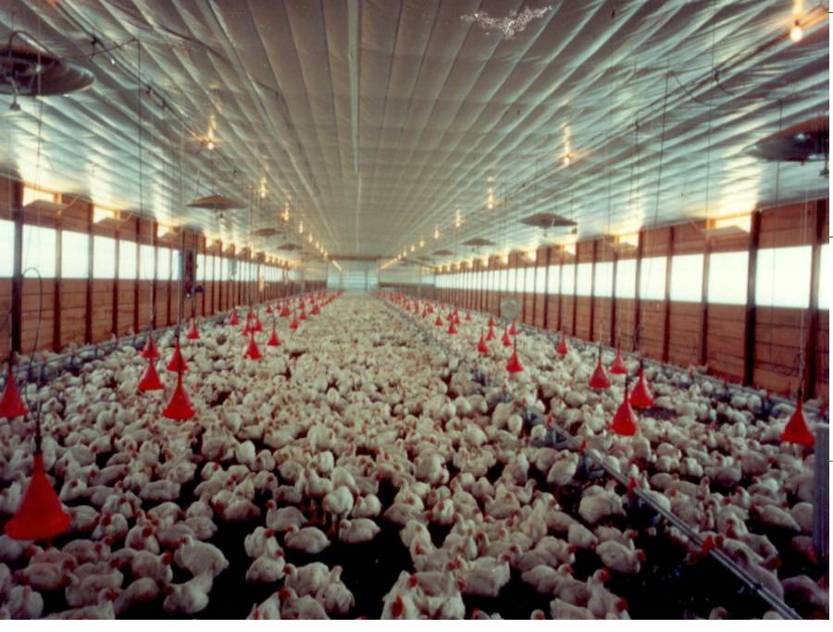 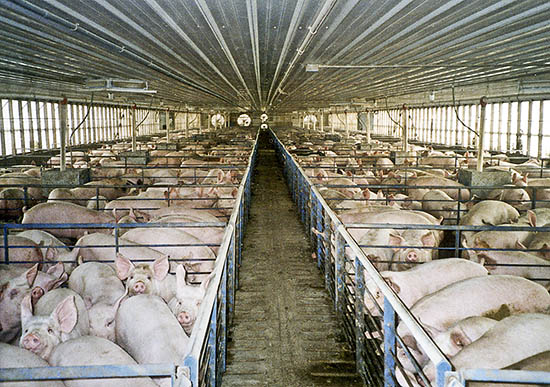 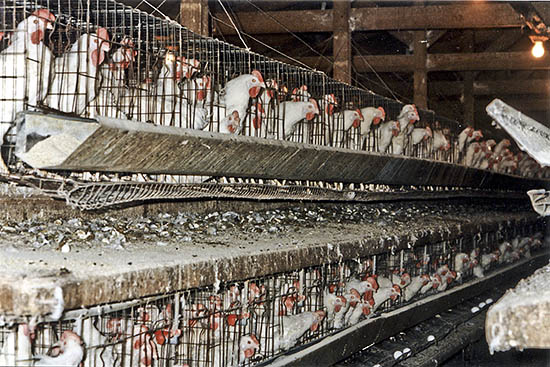 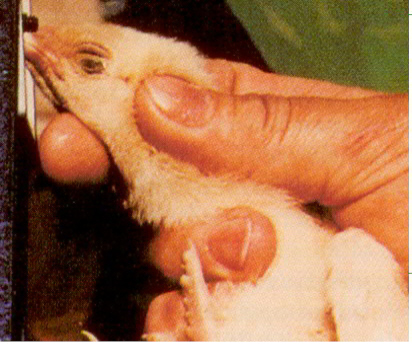 the ‘intimate commodity’
“ethical dimensions of humanity’s footprint …[also] relate to how sentient life has been commodified; in other words, how the lives of individual animals are dominated to serve human economies and how extreme violence has been systematized and pushed into the unconscious.”      	(Weis 2007:40)
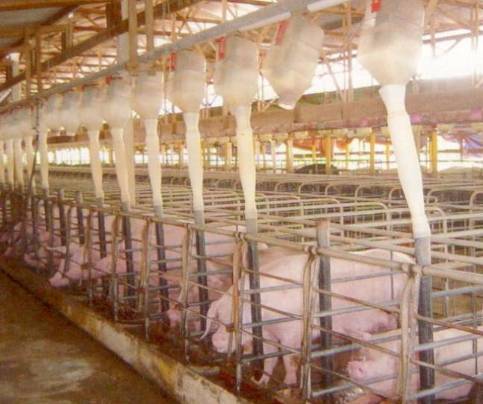 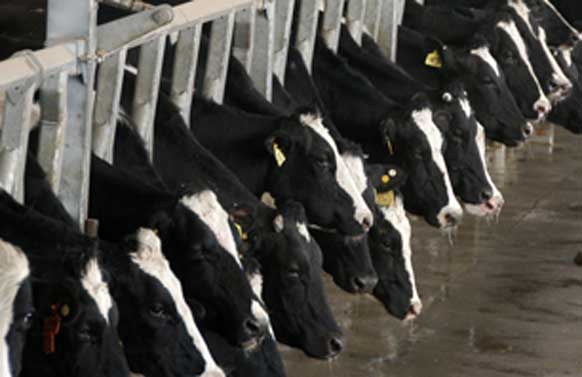 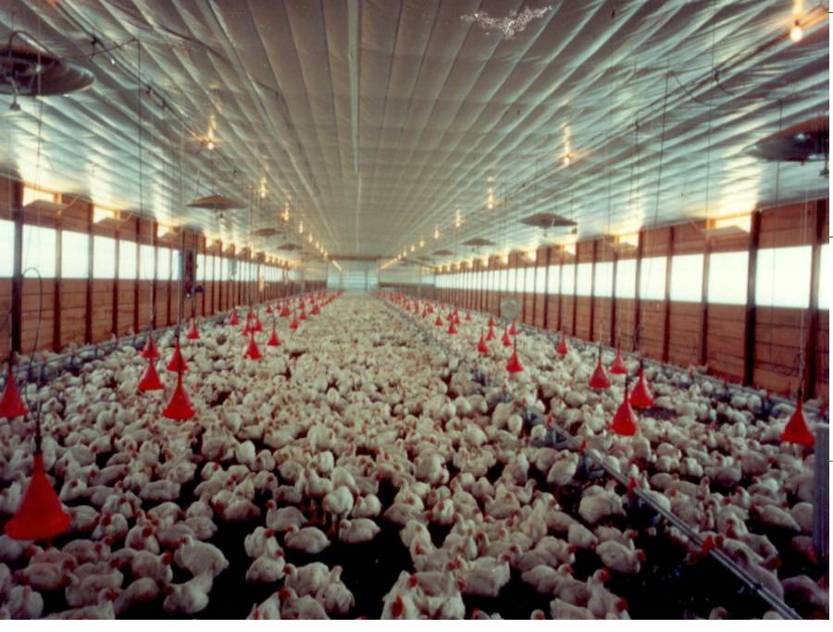 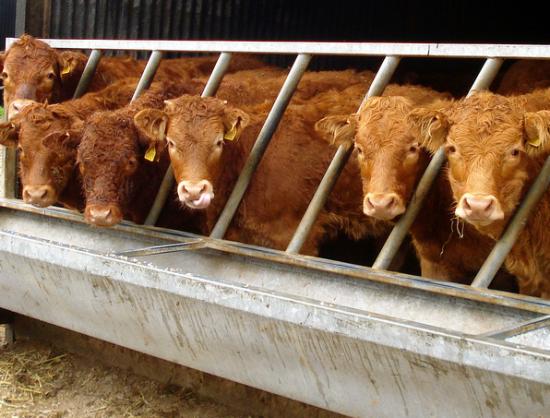 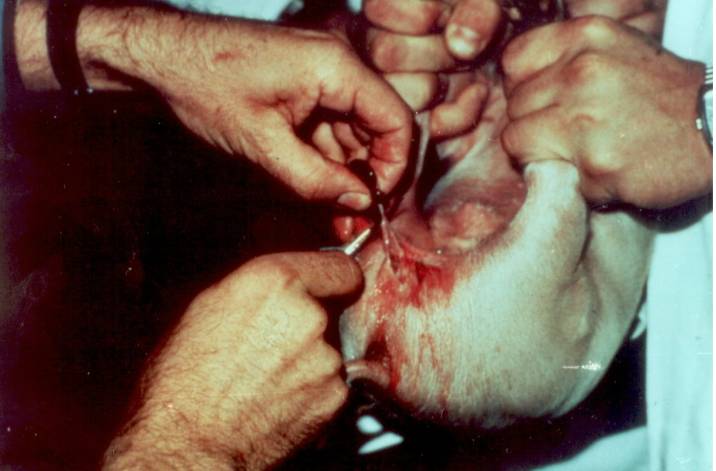 ‘biophysical overrides’
non-industrial agriculture: 
relatively closed-loop cycles of biological and physical 
materials and managed diversity
hinge on FOSSIL ENERGY & DERIVATIVES
Agriculture as through-flow process contingent on external inputs
carbon emissions
mechanization
increasing refining, 
processing, and 
‘food miles’
enhanced
seeds and
reduced 
soil moisture
distance & 
durability of food
increased 
vulnerability to
insects, weeds,
fungus, disease
standardization /
biological 
simplification
soil mining
‘Modern agriculture has become the art of  turning oil into food.’
	-B. Clark & R. York (2008:13)
inorganic
fertilizer
chemical
pesticides
increased
irrigation
disarticulation of 
livestock from land
+ speeding turnover
(factory farming)
pharmaceuticals
& mutilations
increased 
water
INPUTS
OUTPUTS
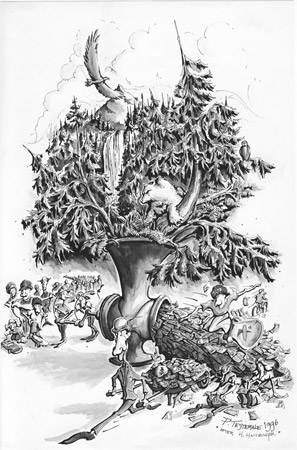 Phil Testamale
non-industrial agriculture: 
relatively closed-loop cycles of biological and physical 
materials and managed diversity
mechanization
enhanced
seeds and
reduced 
soil moisture
increased 
vulnerability to
insects, weeds,
fungus, disease
standardization /
biological 
simplification
soil mining
increased
irrigation
inorganic
fertilizer
N, P, K
chemical
pesticides
insecticides,
herbicides,
fungicides,
disinfectants
disarticulation of 
livestock from land
+ speeding turnover
(factory farming)
pharmaceuticals
& mutilations